2021 Facilitated OER Development OverviewEnglish as a Second Language
Overview
Background
ESL Challenges
Project
Support
Roles and Timelines
Next steps…
Background
OERI – Increasing OER use, availability, and awareness in the CCCs
RFP I – What do you want to do?
RFP II – Required collaboration
Today – Identifying a need – and determining how to meet it
ESL Challenges
Who, what, and how you teach varies – as does the why
No C-ID descriptors – but C-ID for English composition can be used to define “levels”
How do we define a state-level need when there is little consistency with respect to what your local needs are?
Priorities
OER with the greatest potential for adoption AND cost-savings
New text-equivalent
Ancillaries that would increase adoption of existing OER
OER that assists students in meeting their educational goals
Project
Nature, scope, timeline – all TBD
We need your input to determine what should be done
The project (or projects) will be:
Developed collaboratively
Designed for our students
Support
The nature of the support provided will be dependent upon the nature of the project
Development Team Members may receive training on:
Accessibility
Attributions
LibreTexts
Team can identify and request additional support as needed (e.g., illustrations)
Roles and Timelines
An OERI Team Member will serve as your Project Manager and will coordinate the work
One or two discipline faculty will serve as the Project Lead or Leads
Work can be divided up by section, chapter, role – the team will decide
Multiple check-ins will be established in order to ensure progress - at minimum:
Initial Product
Interim Product
Timeline
All interested faculty must complete the application process by December 18
Team members to be selected early in 2021
1st Team Planning Meeting in late January or early February
Schedule, compensation, deadlines – all determined at this meeting
Training for Team Members to begin in February 2021
Next Steps
ASCCC seeking local Academic Senate President’s recommendation of interested faculty
No formal commitment needed until after that 1st meeting
***Information gathering likely to be initiated prior to the 1st meeting***
Questions, Comments, Suggestions?
Photo by Gemma | That's Her Business on Unsplash
And then….
Find application information at: https://tinyurl.com/ASCCCOER21
Reach out to Michelle with questions at: mpilati@asccc.org
Have a fantastic holiday!
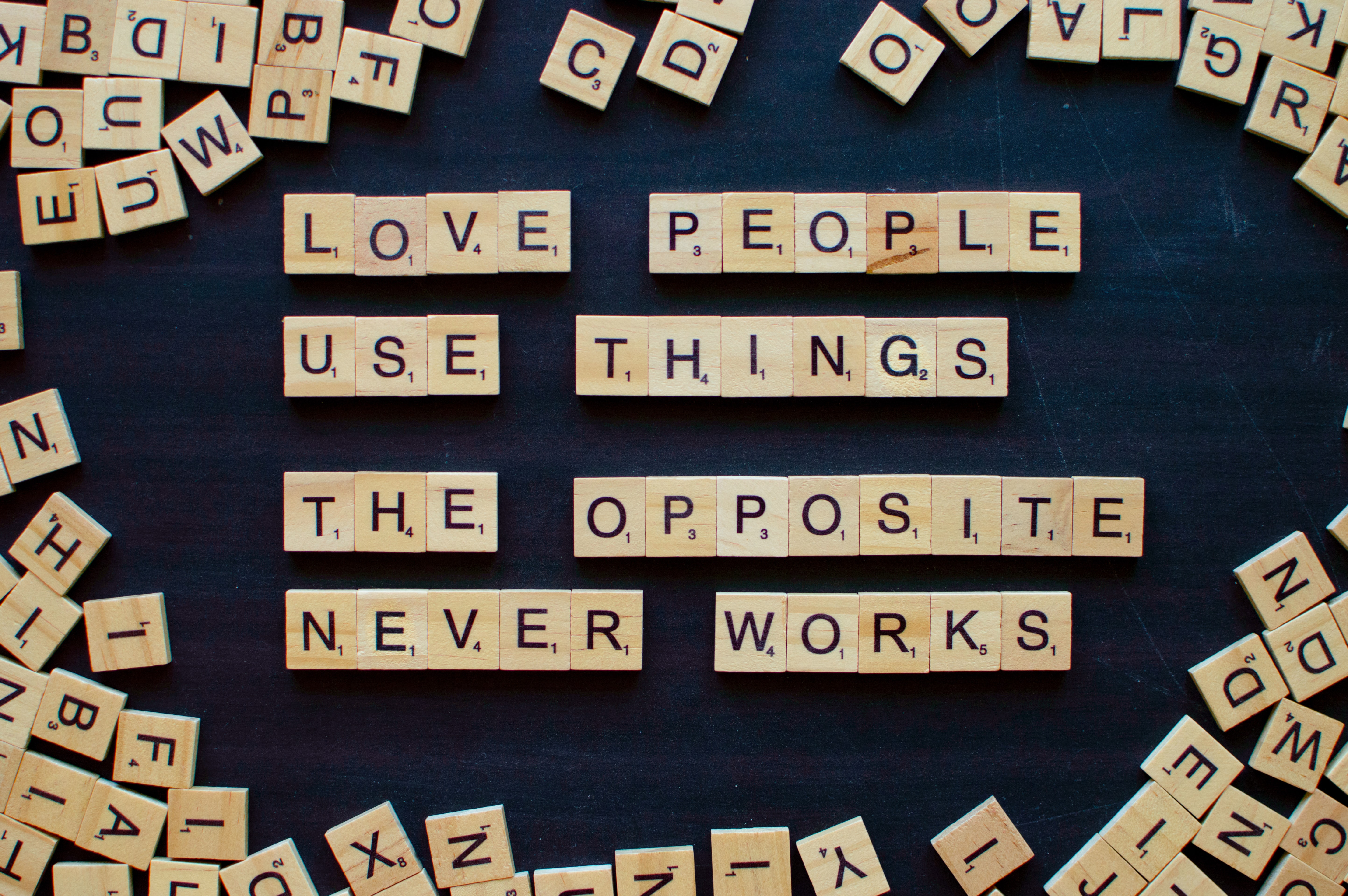 Photo by Emile Perron on Unsplash
[Speaker Notes: Image source - https://chem.libretexts.org/Courses/Lumen_Learning/lhrli@ucdavis.edu/Book%3A_Biology_for_Majors_II_(Lumen)/18%3A_Module_14%3A_The_Nervous_System/18.9%3A_Resting_Membrane_Potential]